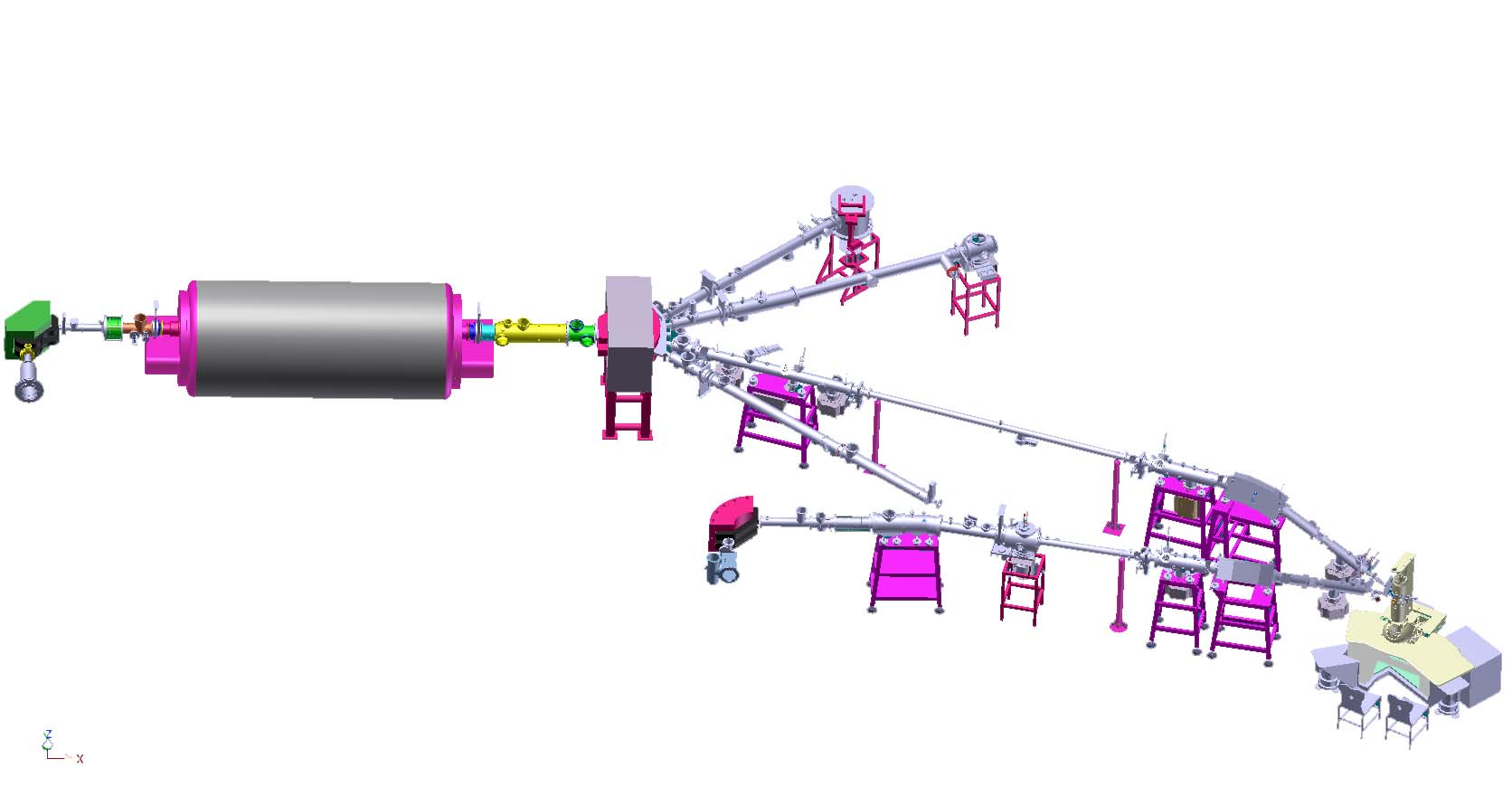 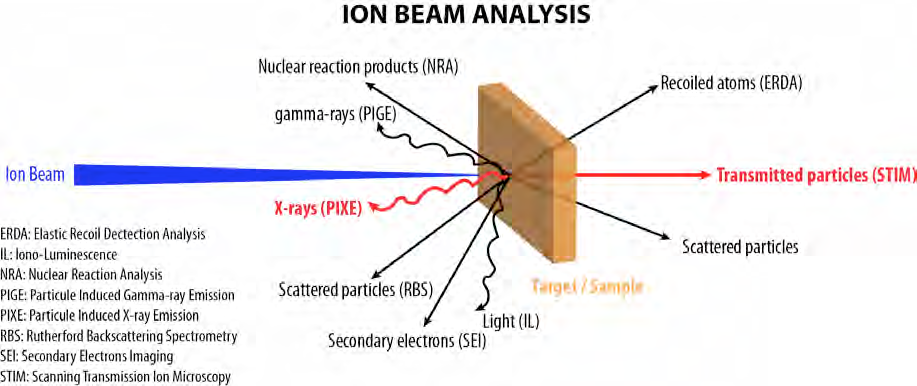 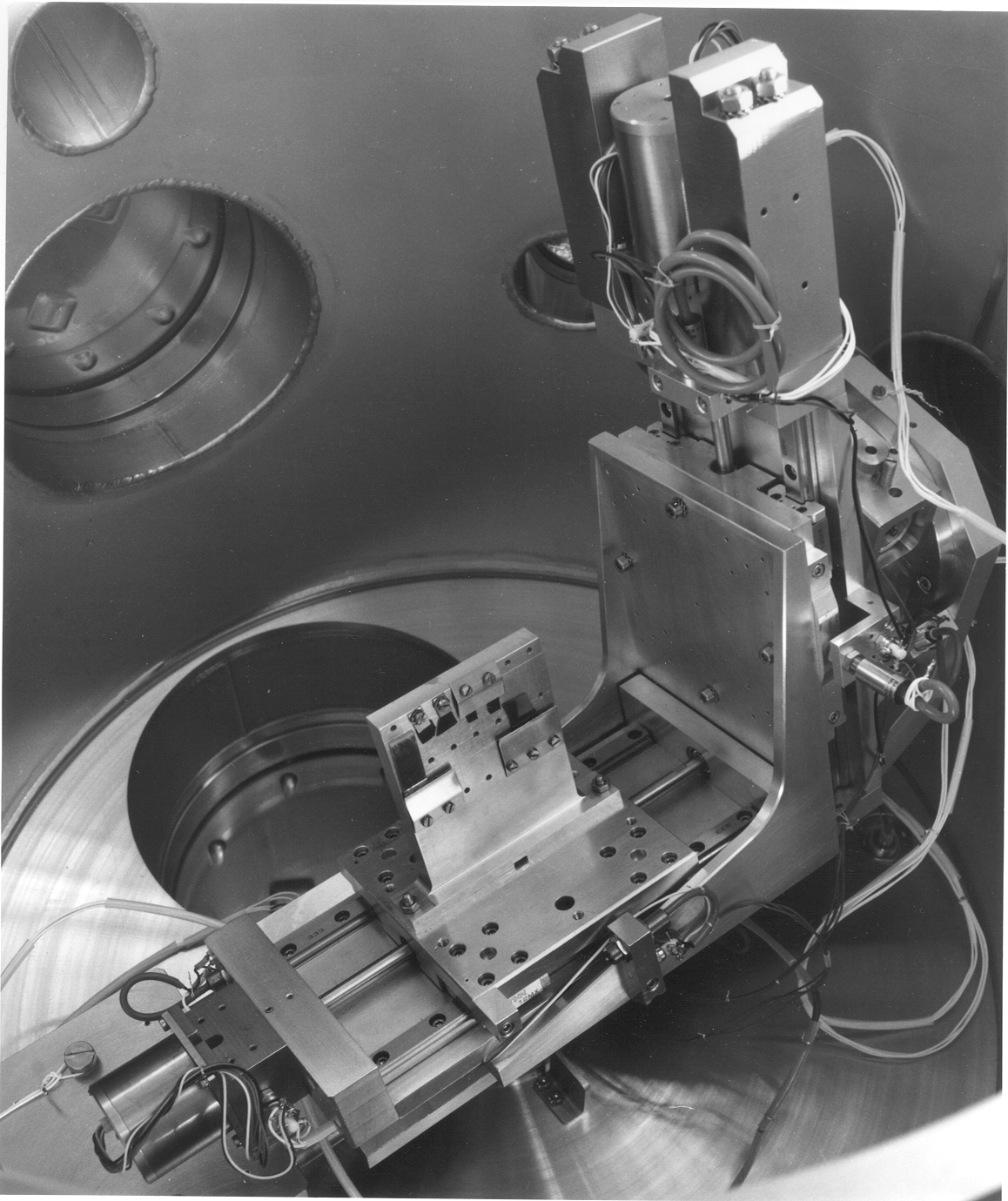 Gonio: 2 Translations – 2 Rotations
Moteurs Pas-à-Pas, commandés par carte sur slot PCI
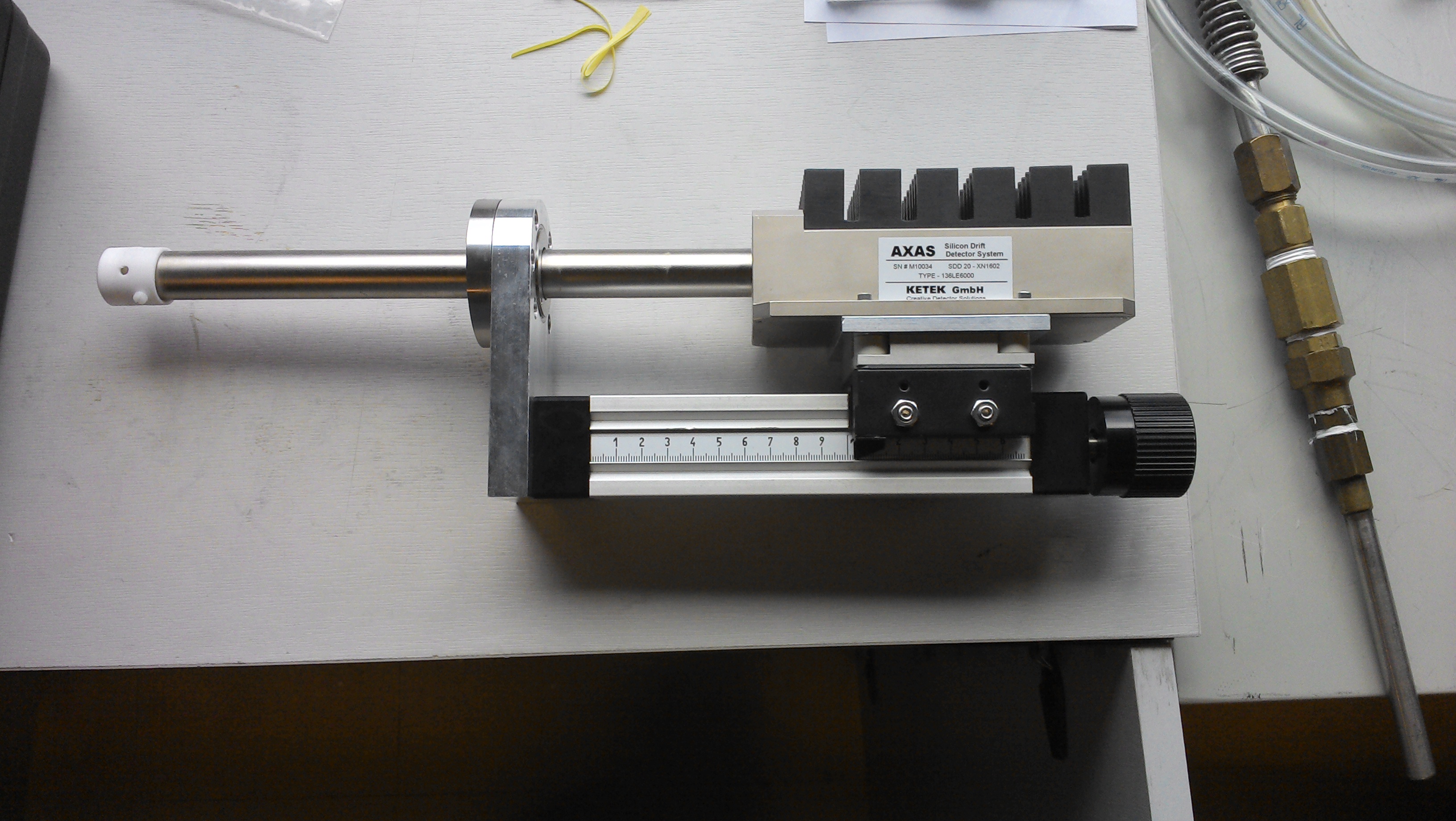 USB
Electronique constructeur
Serveur (Logiciel constructeur)
Interface Utilisateur
PIXE
USB
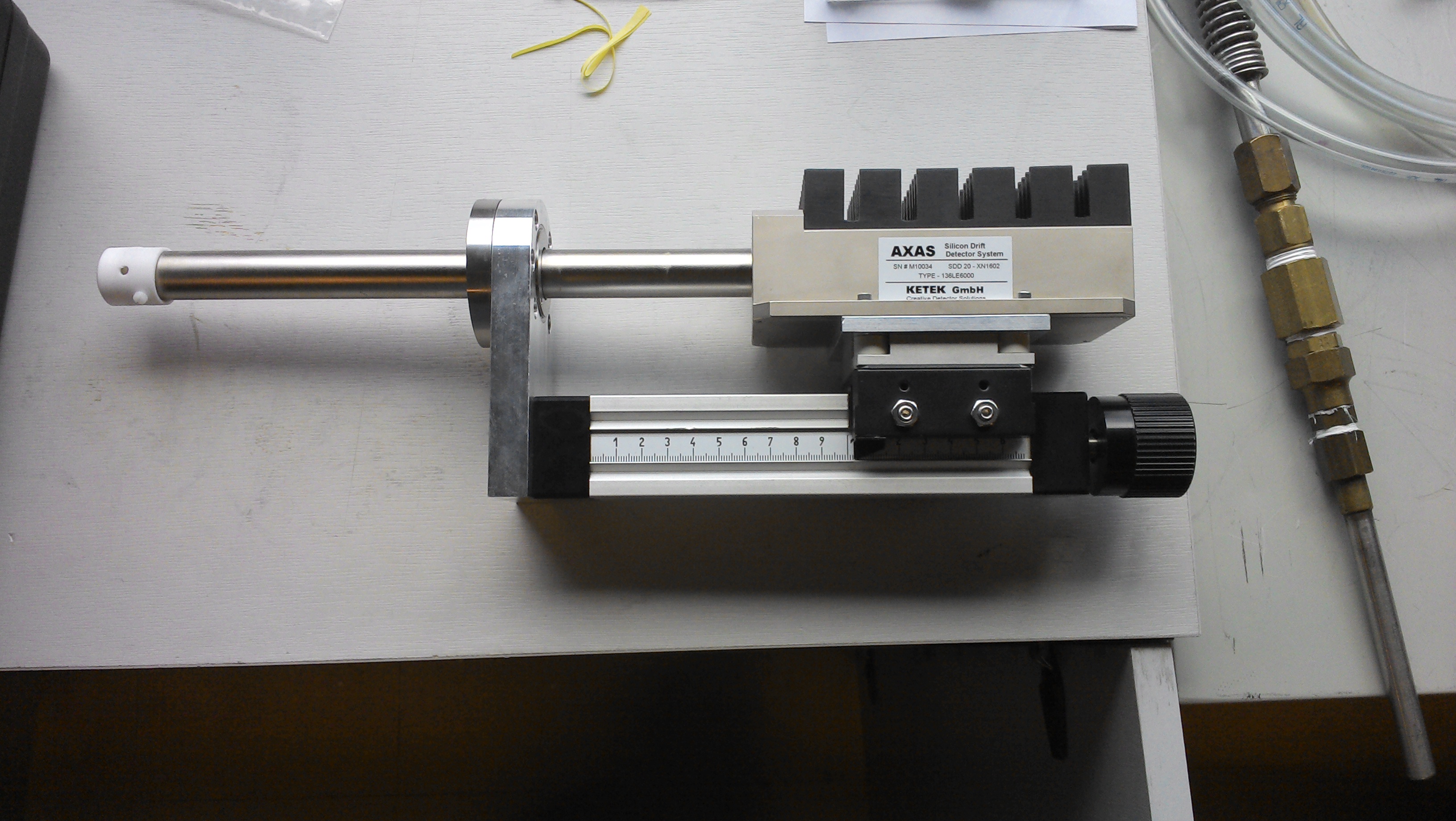 Electronique constructeur
Spectre en Energie
USB
Interface Utilisateur
RBS
Détecteur Si PIPS
TNT2
TUC
PréAmpli
Spectre en Energie
Détecteur Si PIPS
PréAmpli
USB
Interface Utilisateur
ERDA
Détecteur Si PIPS
TNT2
TUC
PréAmpli
Spectre en Energie
PSA
« NouvoGonio »
USB
Cartographie µ-PIXE+STIM
Détecteur Si PIPS
TNT2
PréAmpli
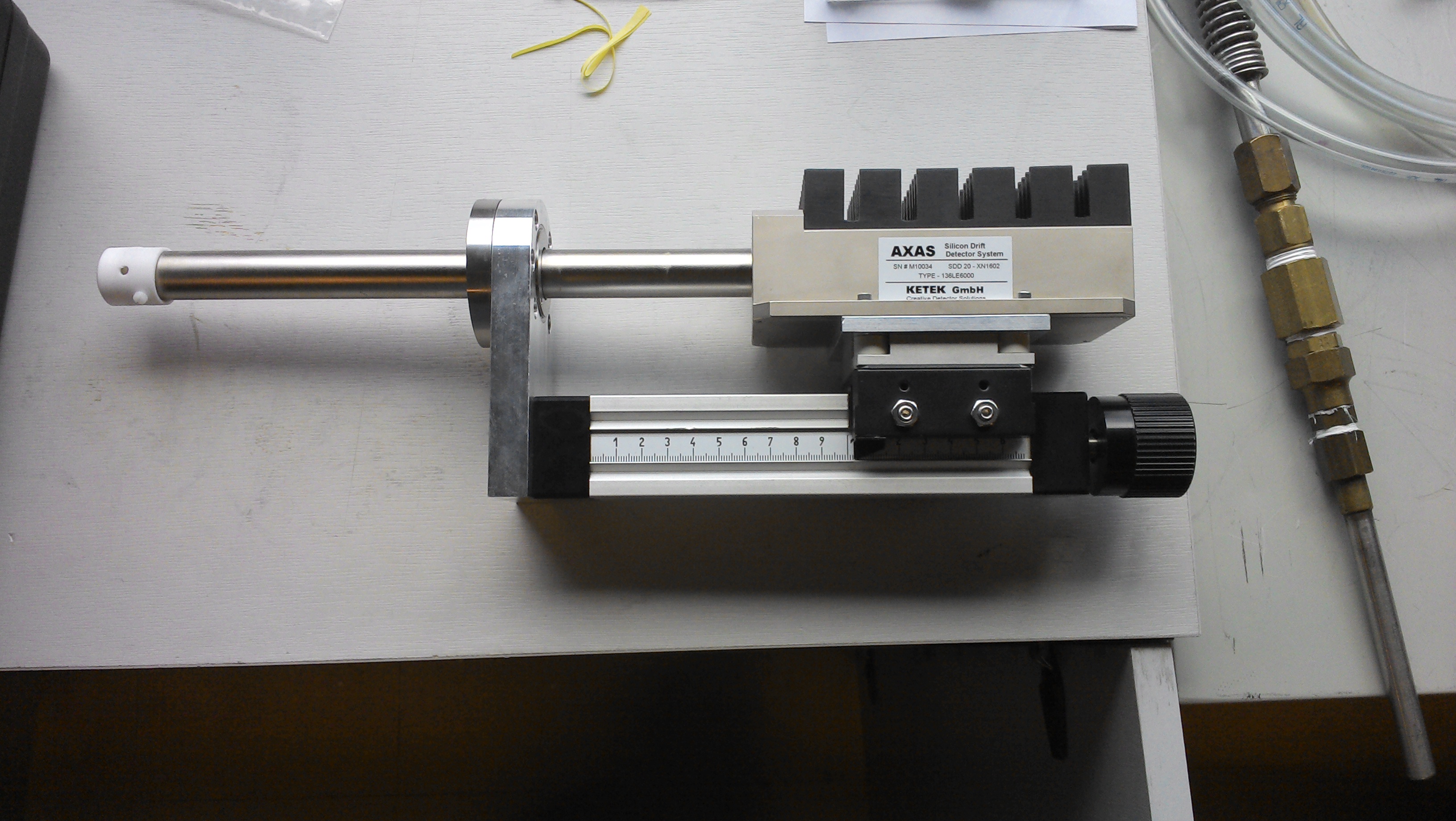 USB
Electronique constructeur